Algorithms (UAB/BU): Interactive segmentation feedback model
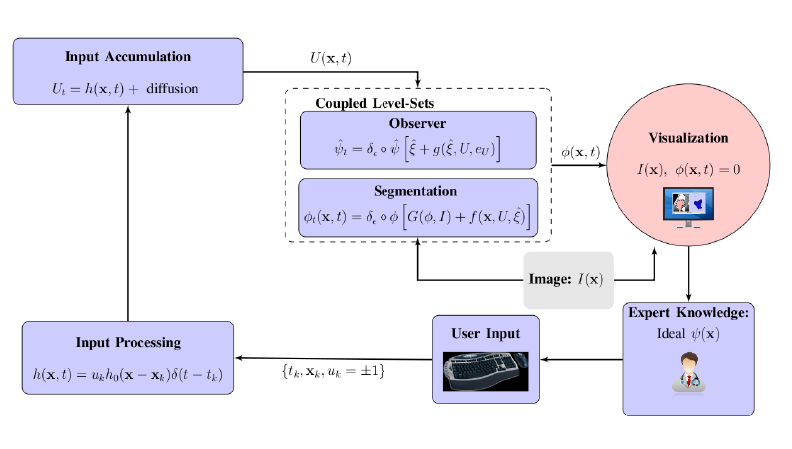 Slicer visualization and fiducials enable effective expert input
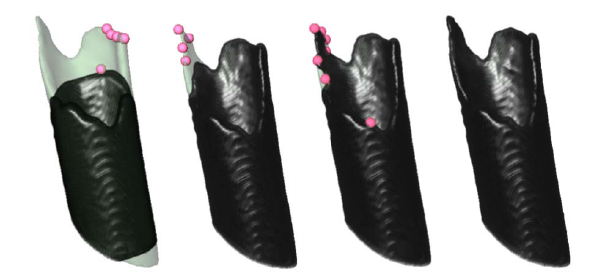 Figure: Progressive interactive
segmentation of bone fracture.
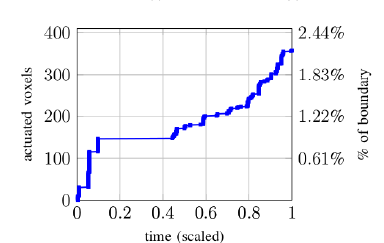 Figure: Percentage of voxels in which 
there was user input compared to the total
number of voxels making up boundary of
 ground-truth segmentation.
Bhattacharyya Distance (BD) vs.Mutual Information (MI) for TBI
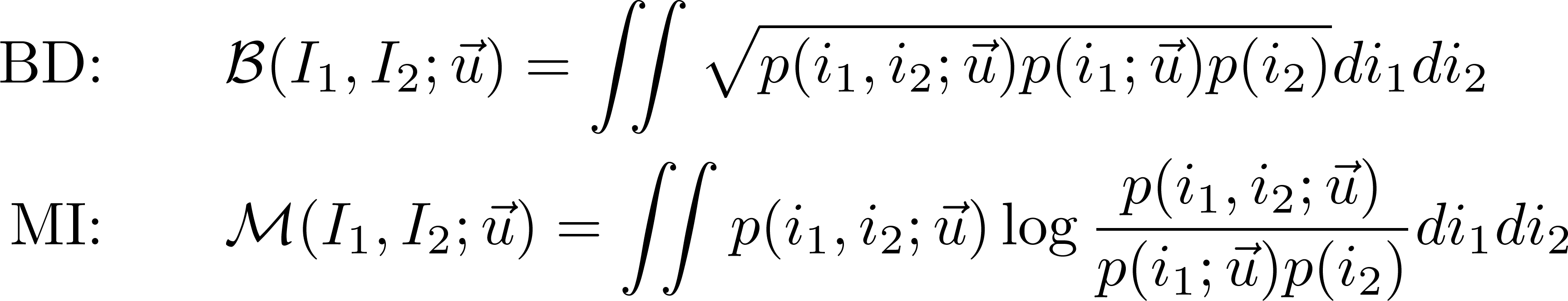 Stochastic point set registration for Adaptive Radiotherapy
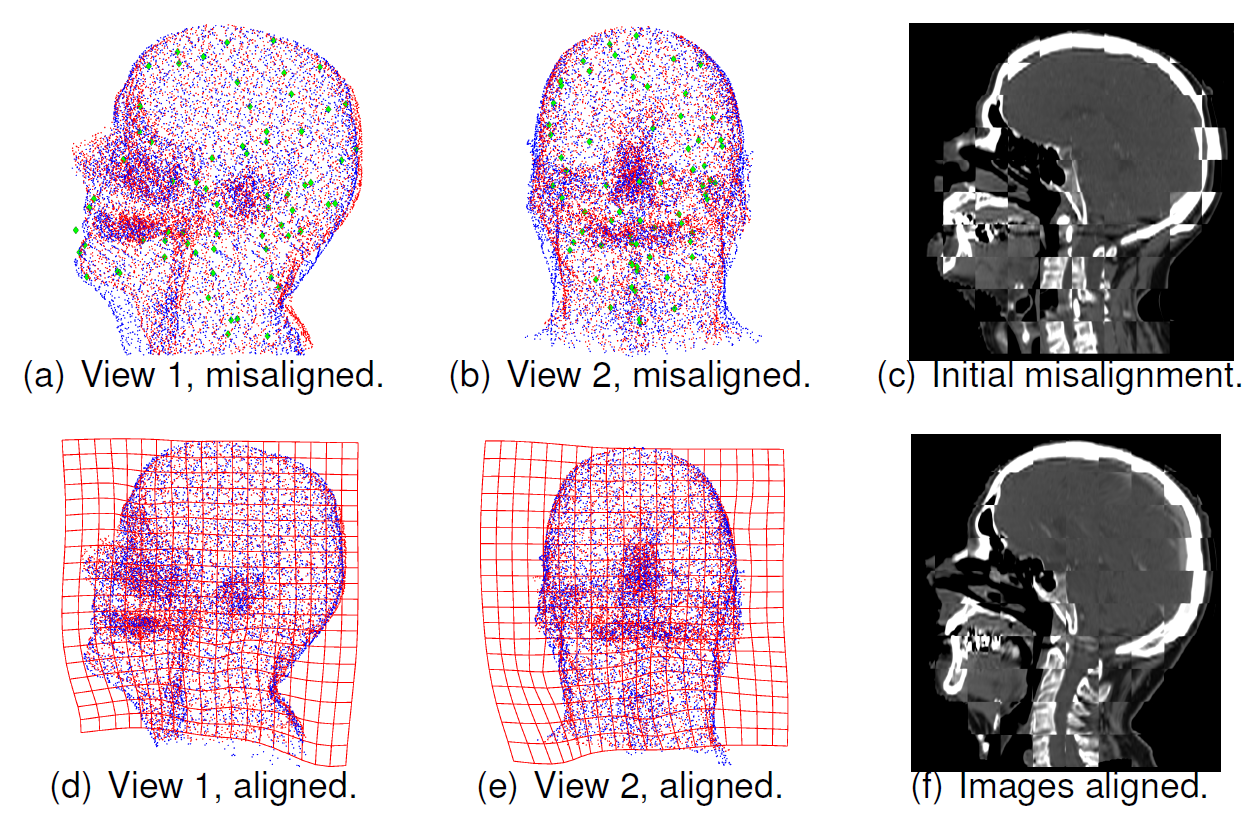 Left atrium segmentation
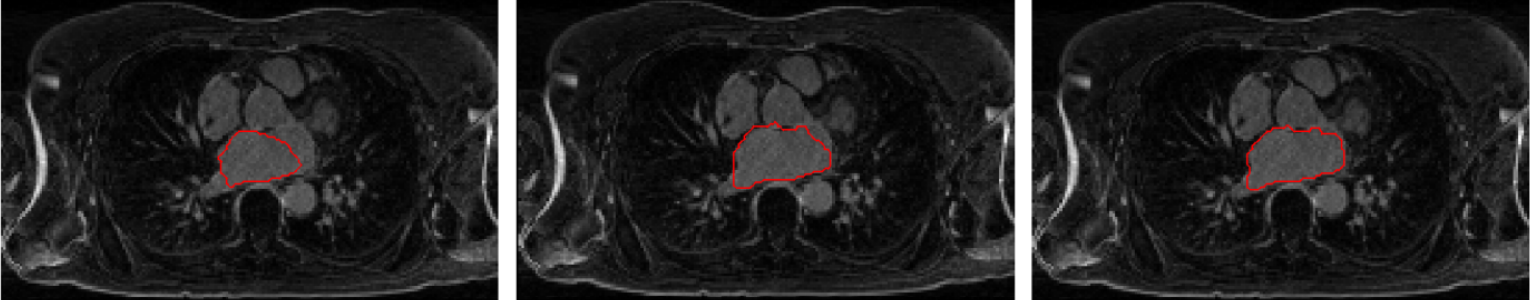 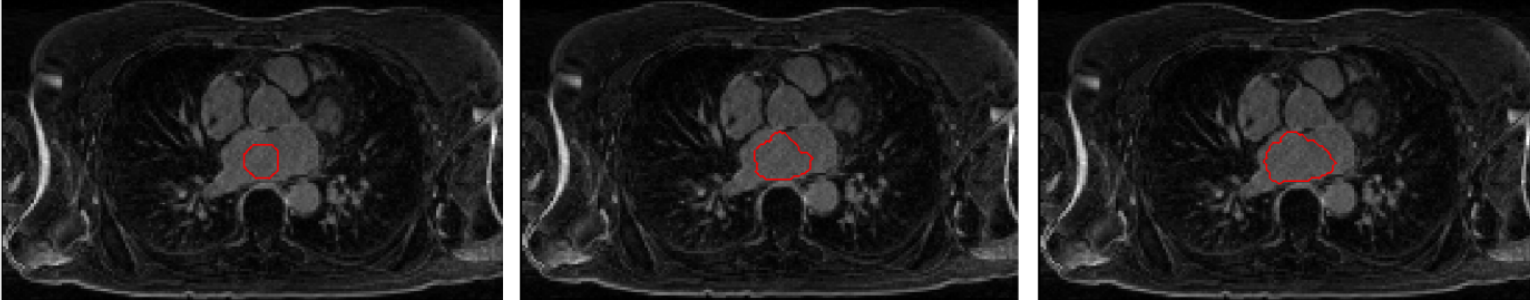 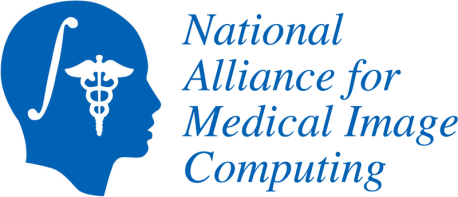 Salient features + shape based evolution
Combine shape priors (Zernike moments) with RSSegmenter in Slicer
Working on Slicer module: Seed region and shape priors
Mult-atlas Kalman filter based approach
L. Zhu Y. Gao, A. Yezzi, R. MacLeod, J. Cates, A. Tannenbaum. Automatic Segmentation of the Left Atrium from MRI Images Using Salient Feature and Contour Evolution. EMBC, 2012.
L. Zhu, Y. Gao, A. Yezzi, A. Tannenbaum, Automatic Segmentation of the Left Atrium from MR Images Via Variational Region Growing with a Moments-based Shape Prior. TMI (submitted).
Scar segmentation
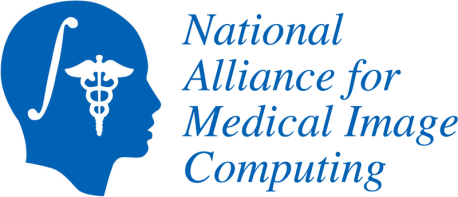 Segment myocardium wall
start from endo-cardium
distance modulated contour evolution
local/global evolution method
Sobolev active contours
Scar segmentation in wall
Mixture of Gaussians models intensity
Parameters estimated via EM
Slicer module
LA wall seg 
Scar seg in C++
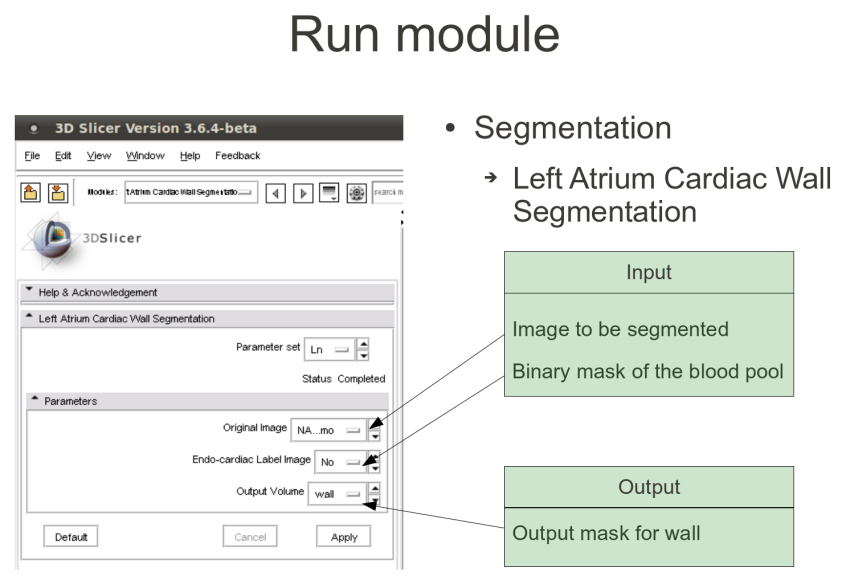 Wall segmenter Slicer3 module
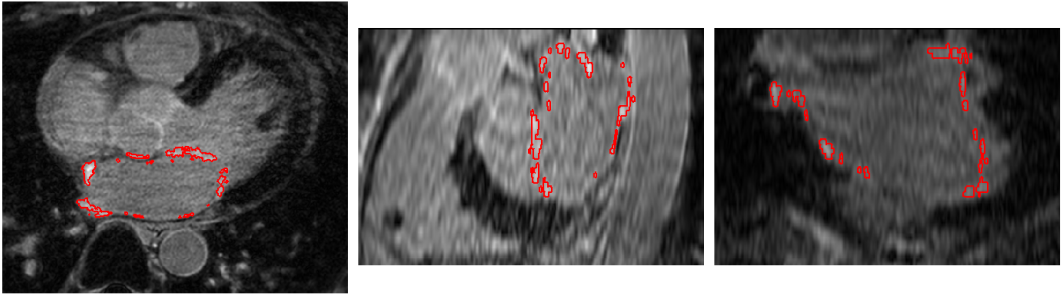 Y. Gao, L. Zhu, A. Yezzi, S. Bouix , A. Tannenbaum. Scar Segmentation in DE-MRI, cDEMRs challenge. ISBI 2012.
[Speaker Notes: Slicer:

		The LA wall segmentation has been integrated into Slicer as an extended module. The second step is implemented in C++ and is easy to be integrated into Slicer.]
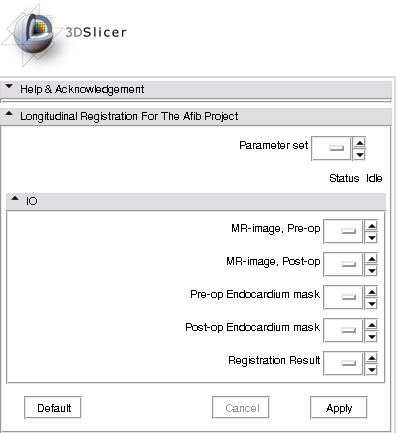 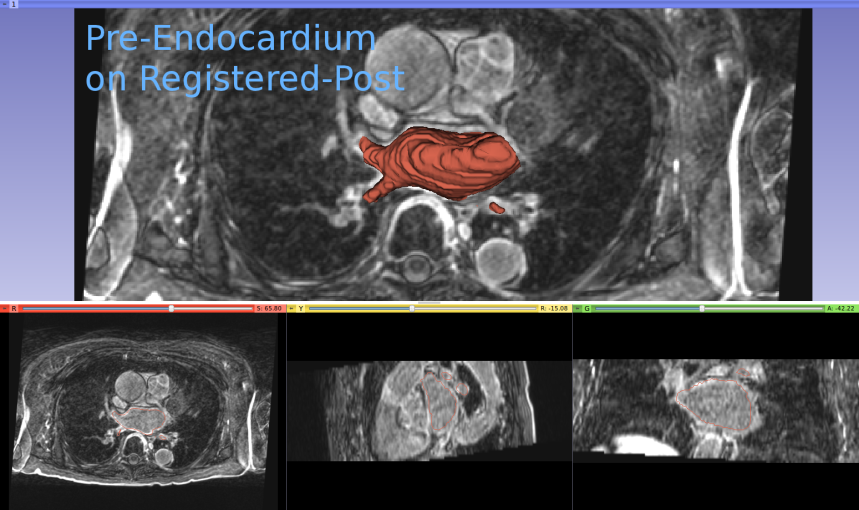 Pre-endocardium overlay on registered post-MRI
Slicer module UI
Longitudinal registration
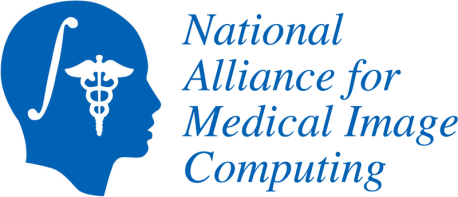 Post-to-pre ablation MR registration
Accurate around left atrium
Registration couples MR images and LA masks
Delivered as Slicer module
Longitudinal shape analysis
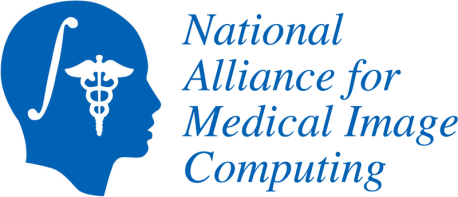 Two groups of LA shapes
AFib cured/recurred after ablation
Each subject has two time points
Shape differences along time?
Shape interpolation using optimal mass transport
Shape analysis at continuous time points
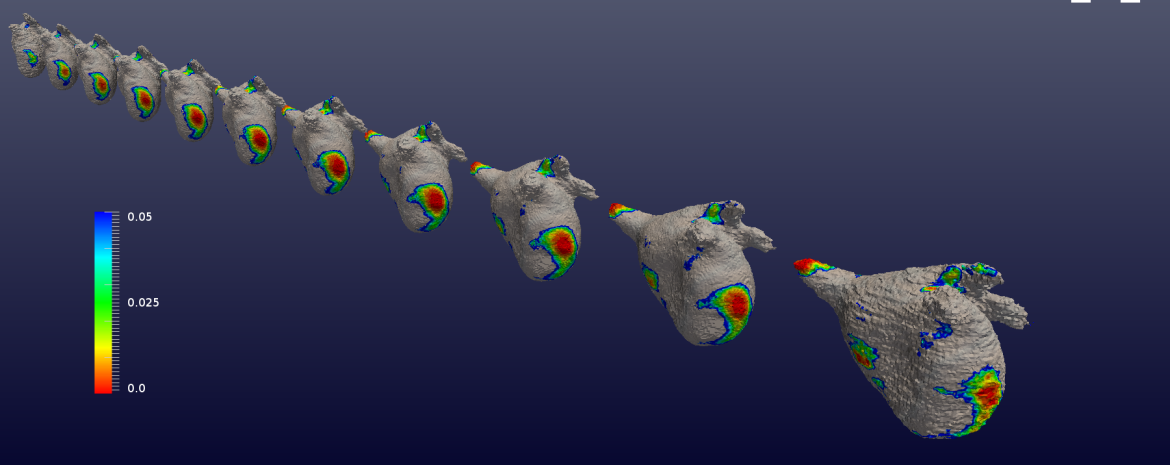